Μετακίνησε τον παίκτη
Ξεκίνα δημιουργώντας το αντικείμενο ενός παίκτη (player) που μπορεί να κινείται τριγύρω στον κόσμο σου, ανάλογα με το βελάκι που είναι πατημένο.
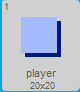 Συμπαγείς τοίχοι
Κάνε τον παίκτη να οπισθοχωρεί αν αγγίξει έναν τοίχο.
Δωμάτια-πίστες
Δημιούργησε μια νέα ‘Για όλα τα αντικείμενα’ μεταβλητή με το όνομα room για να καταγράφει τον αριθμό της αίθουσας στην οποία βρίσκεται ο παίκτης.

Το έργο περιέχει υπόβαθρα σκηνής για επιπλέον αίθουσες:
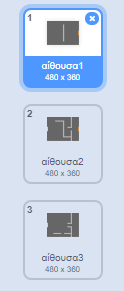 Περιηγήσου στον κόσμο σου
Όταν το αντικείμενο player αγγίξει την πορτοκαλί πόρτα στην πρώτη αίθουσα, θα πρέπει να εμφανιστεί το επόμενο υπόβαθρο σκηνής και ο παίκτης θα πρέπει να μετακινηθεί πίσω στην αριστερή πλευρά της σκηνής. Πρόσθεσε αυτόν τον βρόγχο επανάληψης μέσα στο αντικείμενο παίκτης για πάντα:
Περιηγήσου στον κόσμο σου
Κάνε κλικ στη σημαία και κατόπιν μετακίνησε τον παίκτη μέχρι να αγγίξει την πορτοκαλί πόρτα. Μετακινήθηκε ο παίκτης στην επόμενη αίθουσα; Άλλαξε η τιμή της μεταβλητής room σε 2;
Πρόκληση: Επίστρεψε στην προηγούμενη αίθουσα
Μπορείς να κάνεις το αντικείμενο παίκτης να επιστρέψει στην προηγούμενη αίθουσα μόλις αγγίξει μια κίτρινη πόρτα; Ο κώδικας που θα χρειαστείς για να το επιτύχεις αυτό είναι παρόμοιος με αυτόν που έχεις ήδη προσθέσει για να κάνεις το αντικείμενο να κινηθεί στο επόμενο δωμάτιο.
Μηνύματα
Το σημάδι καλωσορίσματος θα πρέπει να είναι ορατό μονάχα στην αίθουσα 1, έτσι θα πρέπει να προσθέσεις κώδικα στο αντικείμενο αυτό, προκειμένου να βεβαιωθείς πως αυτό επιτυγχάνεται:
Πινακίδα καλωσορίσματος
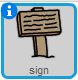 θα πρέπει να είναι ορατή μονάχα στο room1, έτσι θα πρέπει να προσθέσεις κώδικα στο αντικείμενο αυτό, προκειμένου να βεβαιωθείς πως αυτό επιτυγχάνεται,
Κάθε φορά την πλησιάζει ο player θα εμφανίζει το μήνυμα «Γεια σου! Μπορείς να φτάσεις στον θησαυρό;»
Πρόκληση: Θησαυρός!
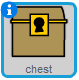 Μπορείς να προσθέσεις κάποιο θησαυρό για να βρει ο παίκτης;
Κάνε το σεντούκι του θησαυρού να εμφανίζεται μονάχα στην αίθουσα 3 και να εμφανίζεται το μήνυμα ‘Συγχαρητήρια!’ όταν ο παίκτης το αγγίξει.
Αντικείμενο Person
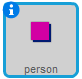 Πρόσθεσε κώδικα στο αντικείμενο Person προκειμένου αυτό να μιλά στο αντικείμενο Player «Γνωρίζεις πως μπορείς να περάσεις μέσα από τις πορτοκαλί ή τις κίτρινες πόρτες;». Αυτός ο κώδικας είναι παρόμοιος με τον κώδικα που πρόσθεσες στο αντικείμενο πινακίδα.
Πρόκληση!
Πρόσθεσε κώδικα στο αντικείμενο Άτομο ώστε αυτό να εμφανίζεται μόνο στην αίθουσα 1 (room1). Ο κώδικας που χρειάζεσαι είναι ακριβώς ο ίδιος με αυτόν που έκανε το αντικείμενο σημάδι να είναι ορατό μονάχα στην αίθουσα 1.
Εχθρός
Μάζεψε νομίσματα
Ο παίκτης σου θα πρέπει να μπορεί να μαζέψει νομίσματα καθώς θα κινείται μέσα στον κόσμο σου.
Πρόσθεσε μια νέα μεταβλητή νομίσματα στο έργο σου.
Πρόσθεσε κώδικα στο αντικείμενο coin-νόμισμα ώστε να εμφανίζεται μονάχα στην αίθουσα 1.
Πρόσθεσε κώδικα στο αντικείμενο νόμισμα ώστε να εξαφανίζεται και η τιμή 1 να προστίθεται στη μεταβλητή νομίσματα μόλις ο παίκτης αγγίξει το νόμισμα για να το μαζέψει.
Πόρτες και κλειδιά